BÀI 8: SỬ DỤNG VÀ BẢO QUẢN TRANG PHỤC
MỤC TIÊU BÀI HỌC
-Lựa chọn được trang phục phù hợp với đặc điểm và sở thích của bản thân ,tính chất công việc và điều kiện tài chính của gia đình
-Sử dụng và bảo quản được một số loại hình trang phục thông dụng
I. Lựa chọn trang phục
1. Chọn vải kiểu may phù hợp với vóc dáng cơ thể
Em hãy kể một số vóc dáng cơ thể phổ biến mà em biết ?
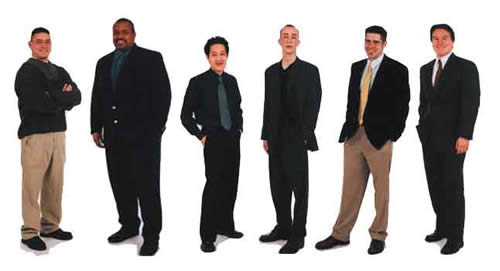 Cao
Cao to
Nhỏ bé
Cao và gầy
Cân đối
Em hãy nhận xét về vóc dáng của bạn bên cạnh em ?
a. Lựa chọn vải
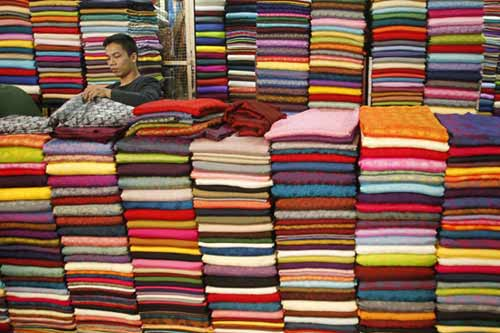 Tạo cảm giác mập hơn
Tạo cảm giác gầy đi
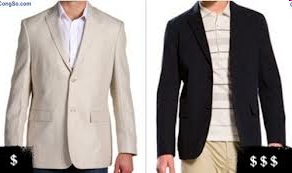 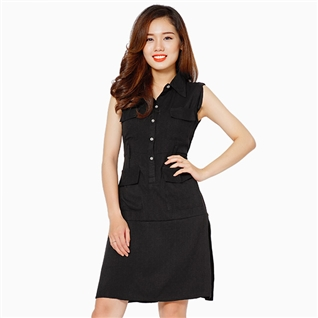 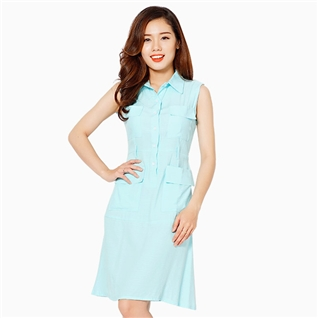 Màu tối làm mình gầy hơn và cao hơn
Màu sáng làm mình mập hơn và thấp xuống
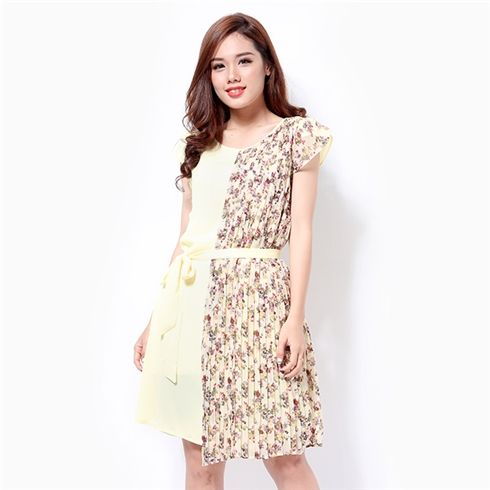 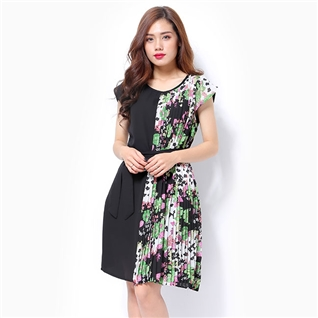 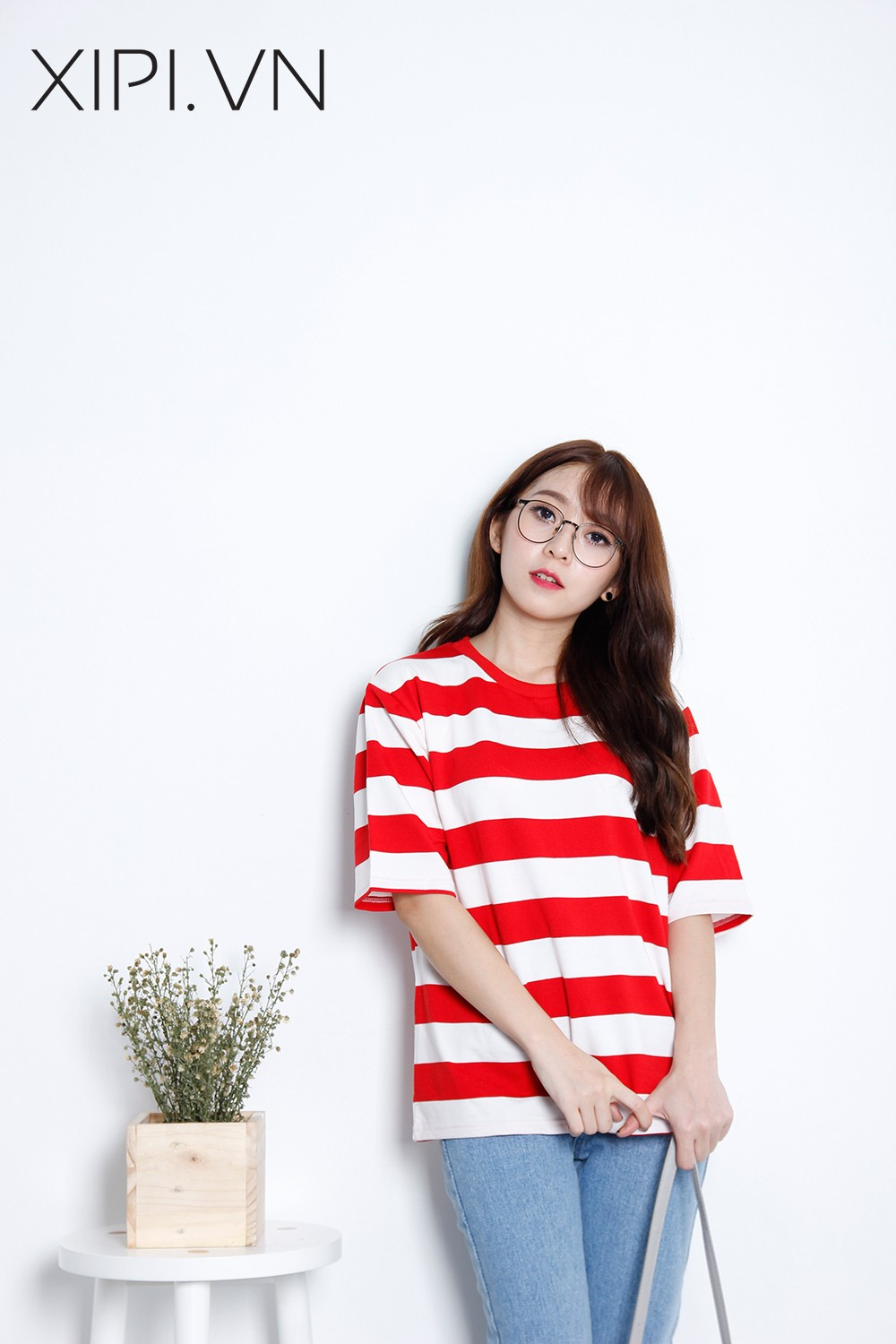 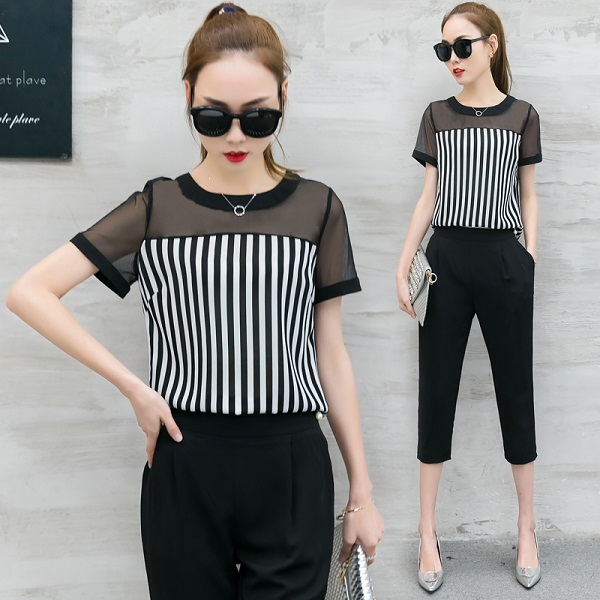 Sọc ngang nhìn mập hơn
Sọc dọc nhìn cao hơn
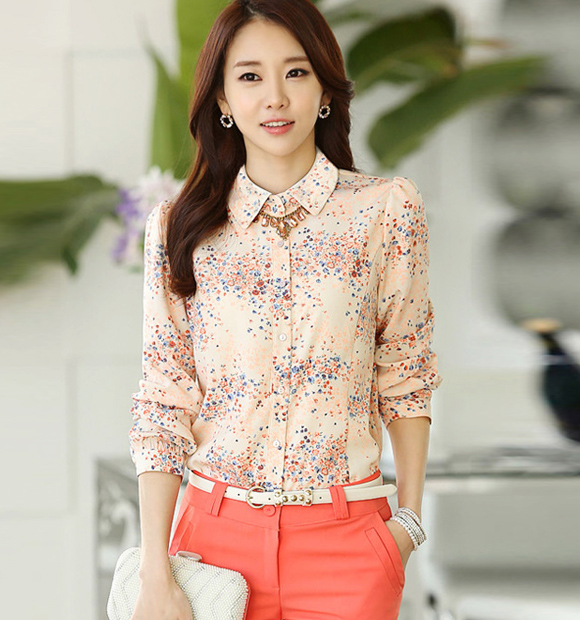 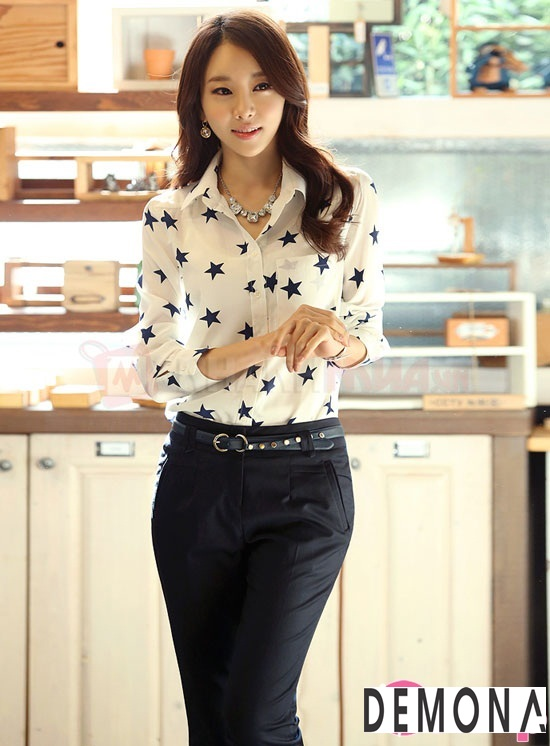 Màu sắc hoa văn sẽ ảnh hưởng đến vóc dáng người mặc
Hoạt động nhóm với nội dung sau:
Xác định vóc dáng của các bạn trong nhóm 
Lựa chọn màu vải hoa văn cho  bạn trong nhóm
a. Lựa chọn vải
b. Lựa chọn kiểu may
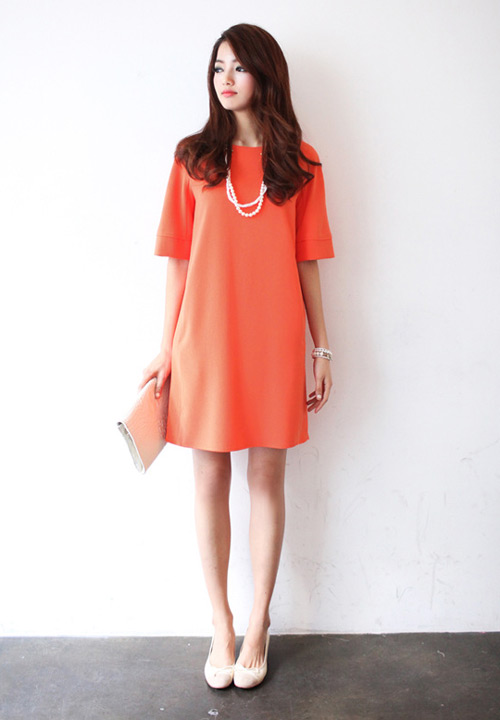 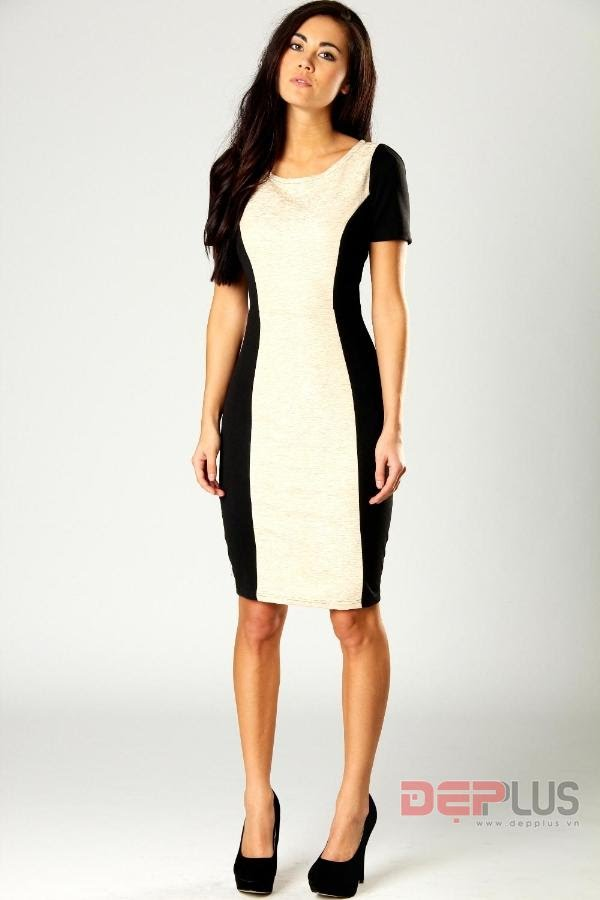 May vừa sát cơ thể áo 7 mảnh
May rộng, thân ngang
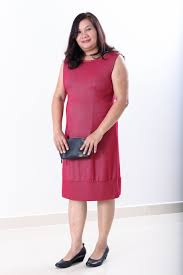 Mặc màu tối , hoa văn nhỏ, may vừa vặn , áo 7 mảnh
Mập vai to
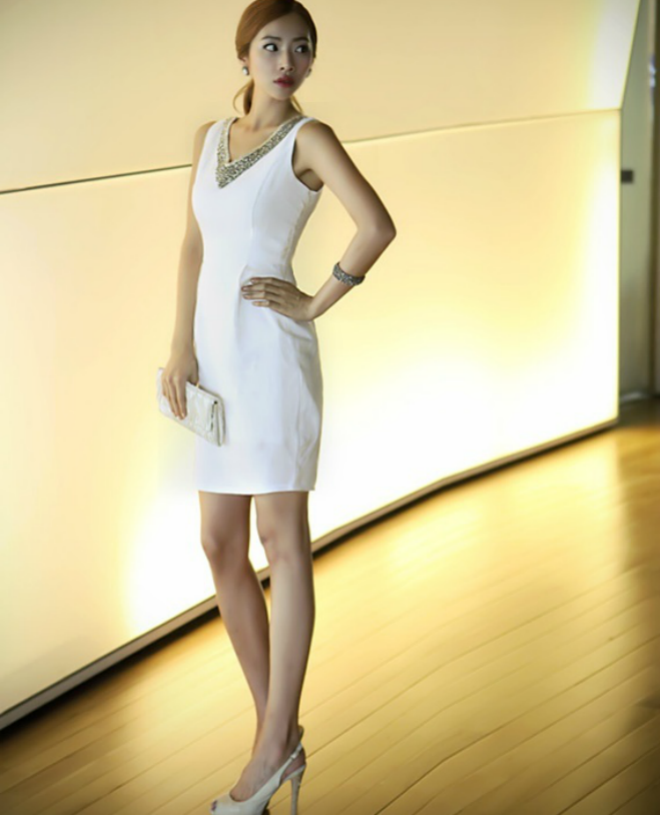 Xác  định vóc dáng và kiểu may cho phù hợp
Vóc dáng cân đối
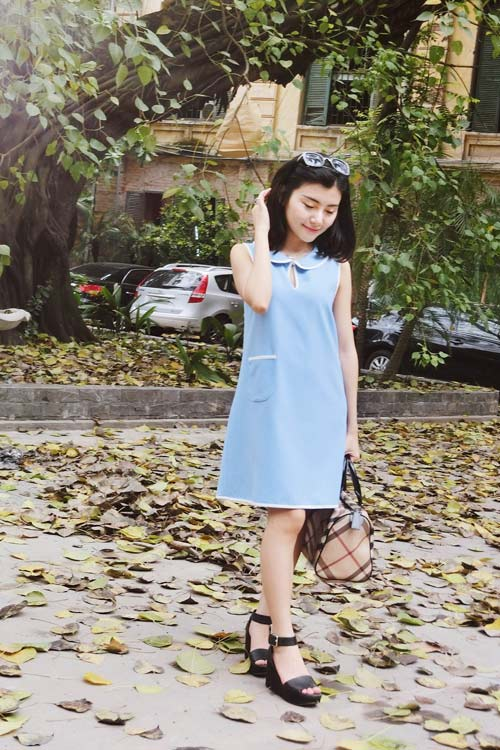 Xác  định vóc dáng và kiểu may cho phù hợp
May vải màu sáng, may kiểu vừa vặn
Vóc dáng nhỏ bé
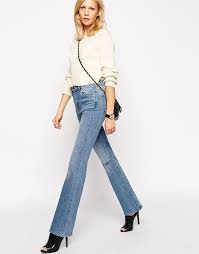 Xác  định vóc dáng và kiểu may cho phù hợp
Lựa chọn vải màu sáng , kiểu may rộng
Vóc dáng cao và gầy
Xác  định vóc dáng và kiểu may cho phù hợp
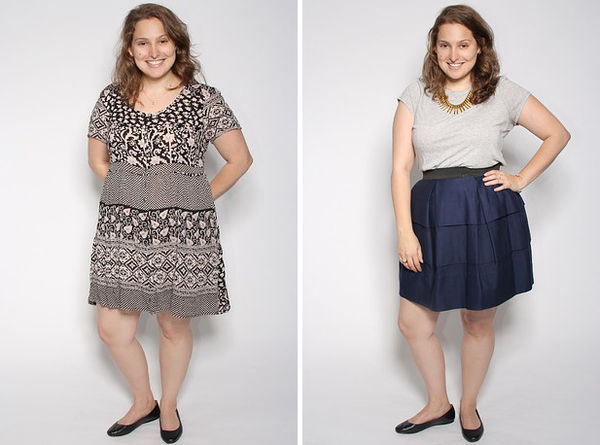 Lựa chọn vải màu tối, hoa văn nhỏ, sọc dọc, kiểu may vừa vặn
Vóc dáng mập
b. Lựa chọn kiểu may
Tạo cảm giác
Béo ra thấp xuống
Gầy đi cao lên
Chi tiết của áo
Đường nét chính
 trên áo
Dọc theo thân áo
Ngang thân áo
Kiểu áo may vừa sát cơ thể
Tay chéo
Kiểu may có cầu vai , dúm chun,tay bồng , kiểu thụng
Kiểu may
2. Chọn vải, kiểu may phù hợp với lứa tuổi
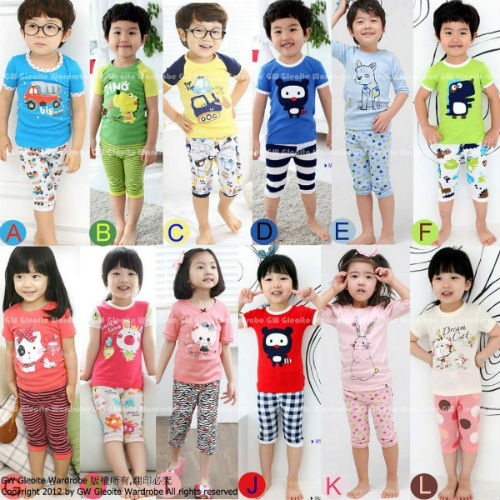 Trang phục trẻ em chọn màu sắc hoa văn sinh động, kiểu may đơn giản dễ mặc, dễ hoạt động
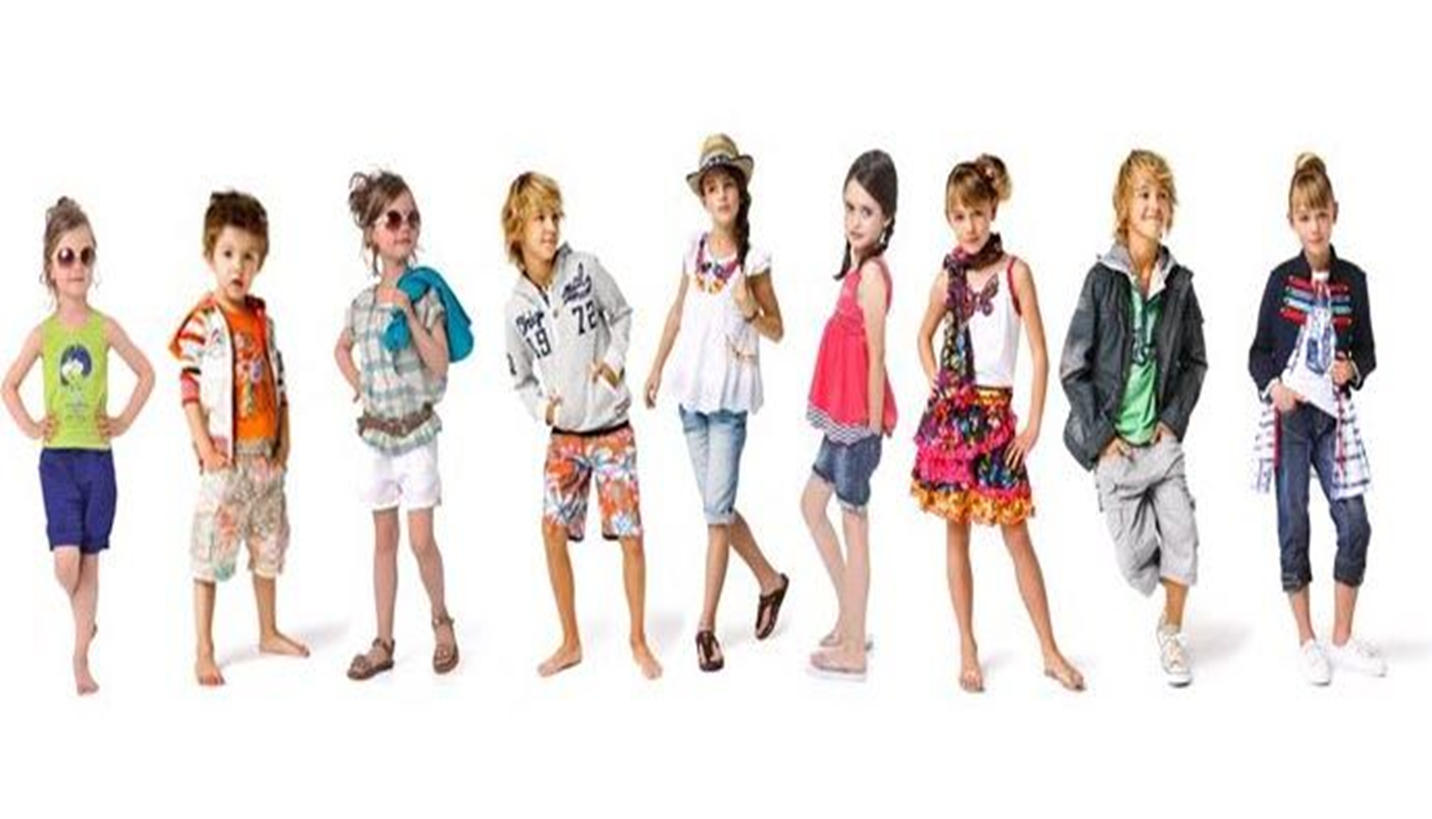 Thanh thiếu niên lựa chọn vải và kiểu may sao cho phù hợp với tính cách, phù hợp với hoàn cảnh sống
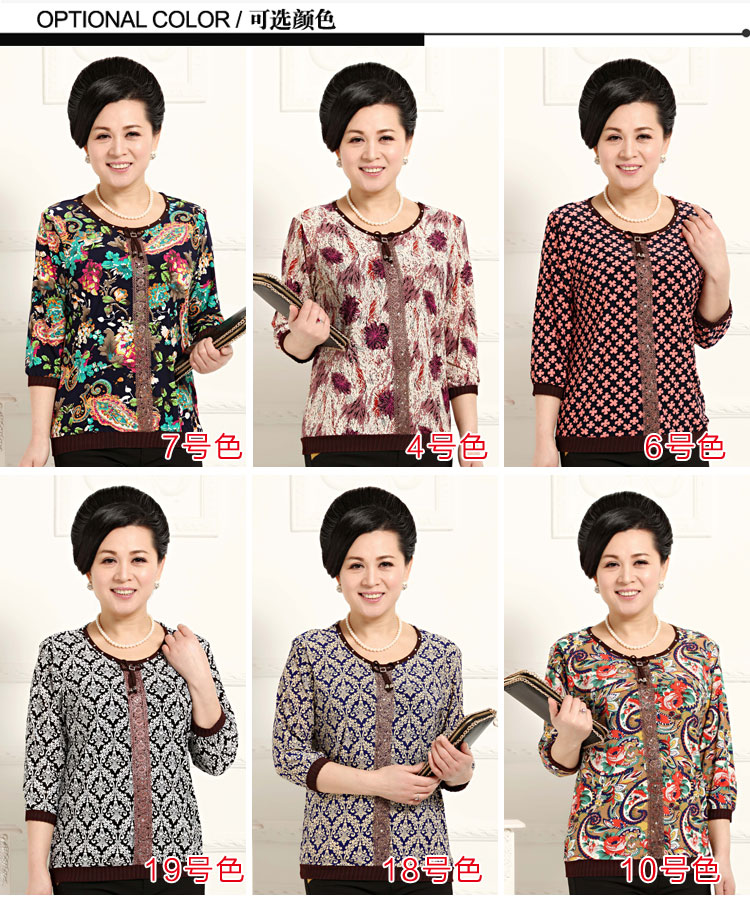 Người đứng tuổi lựa chọn vải và kiểu may trang nhã, lịch sự
3. Sự đồng bộ của trang phục
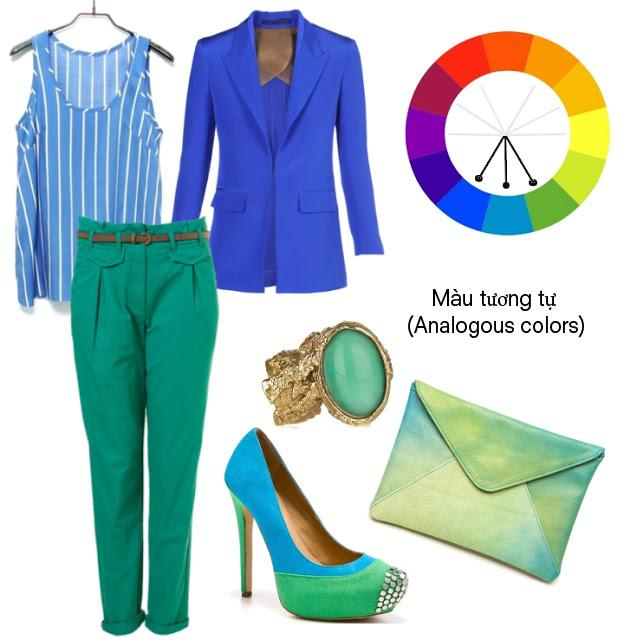 Phối hợp màu sắc tương phản
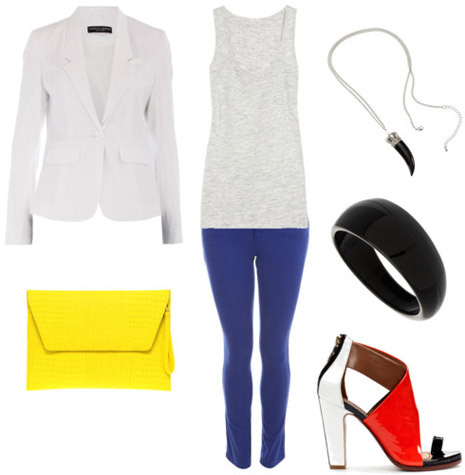 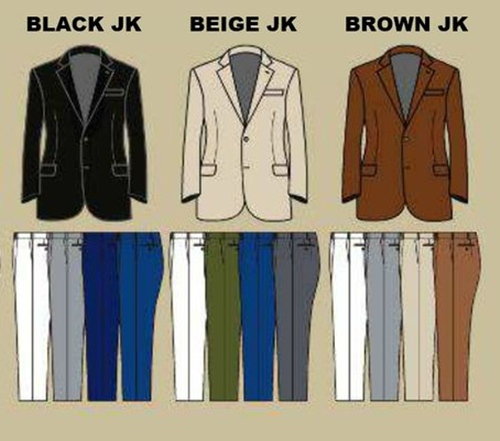 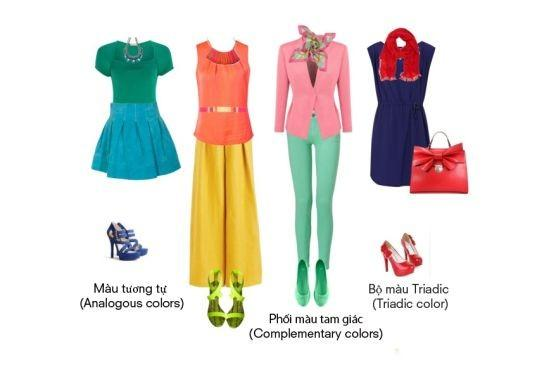 3. Sự đồng bộ của trang phục
Sự đồng bộ của trang phục là phải biết kết hợp hài hoà về màu sắc, phù hợp với tính cách.
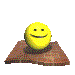 Bảng 8.1 đặc điểm trang phục và hiệu ứng thẩm mỹ
Khám phá
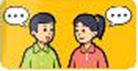 Kể quan sát hình 8.1 và đưa ra nhận xét về ảnh hưởng của trang phục đến vóc dáng người mặc
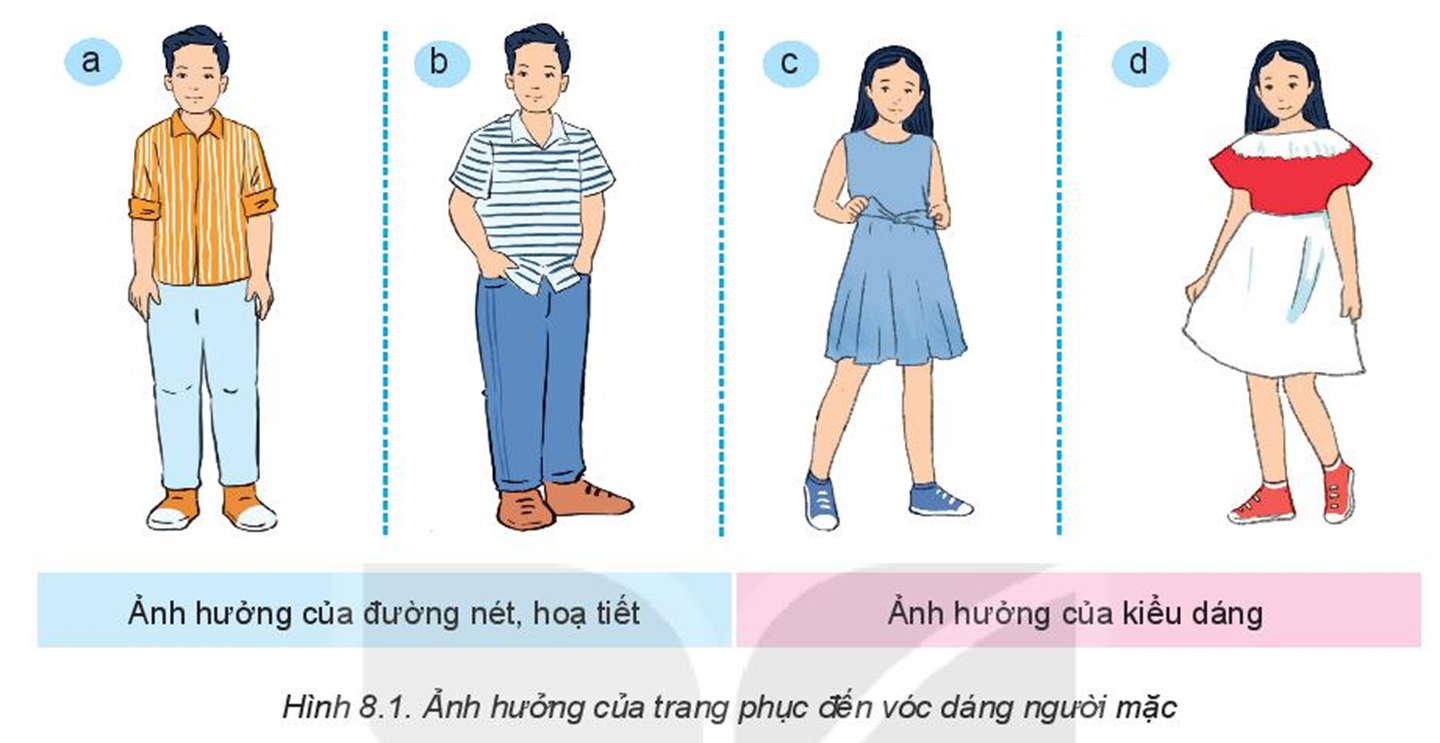 Mũ, dày dép, túi sách, thắt lưng ...phù hợp với màu sắc, hình dáng với quần áo gọi là gì ?
Ta nên chọn vải, …….. cho phù hợp với lứa tuổi
Khi lựa chọn vải may ta thường chú ý đến cái gì ?
Khi may quần áo ta nên chú ý đến cái gì ?
Được dệt từ  lông cừu, lông dê
Nếu chạy theo thời trang, mốt  thì sẽ dẫn đến hậu quả ?
Khi lựa chọn kiểu may sẽ ……… đến vóc dáng.
Khi phối quần áo thì có yêu cầu gì về màu sắc  ?
Để mặc đẹp hơn ta nên may đồ như thế nào?
Muốn tạo cảm giác cao lên ta nên chọn hoc văn gì ?
i
E
N
V
L
Ả
S
Ự
Đ
N
G
Ộ
B
Ồ
K
I
Ể
U
M
A
Y
V
C
D
N
G
Ó
Á
P
H
P
H
Ù
Ợ
C
Ọ
D
S
C
Ọ
Ừ
A
V
Ặ
V
N
N
Ă
V
H
O
A
Ư
N
Ở
G
N
H
H
Ả
T
N
I
Ề
N
Ố
T
www.themegallery.com
Company Logo
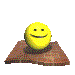 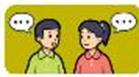 Kết nối năng lực
Đề xuất đặc điểm của bộ trang phục phù hợp với vóc dáng của em?
II. Sử dụng trang phục
1. Cách sử dụng trang phục
Trang phục phù hợp với hoạt động
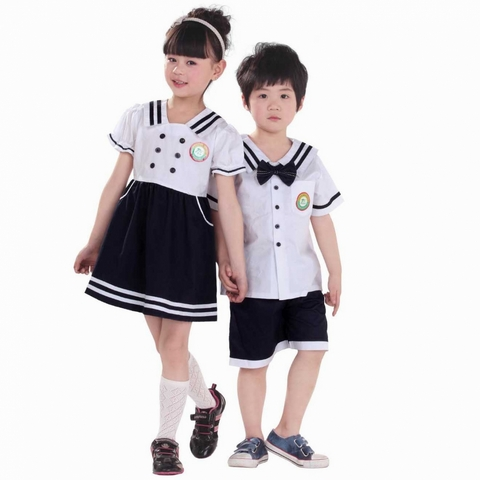 Sợi pha
Nhã nhặn
Đơn giản
Đẹp
Cầu kì
Hoạt động
Sợi bông
Trang phục đi học thường may bằng vải ……….., màu sắc …………, kiểu may ………., dễ mặc và dễ…………
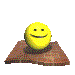 II. SỬ DỤNG TRANG PHỤC
1. Cách sử dụng trang phục
Trang phục đi học có kiểu dáng đơn giản, gọn gang, dễ mặc dễ hoạt động có màu sắc hài hòa thường được may từ vải sợi pha
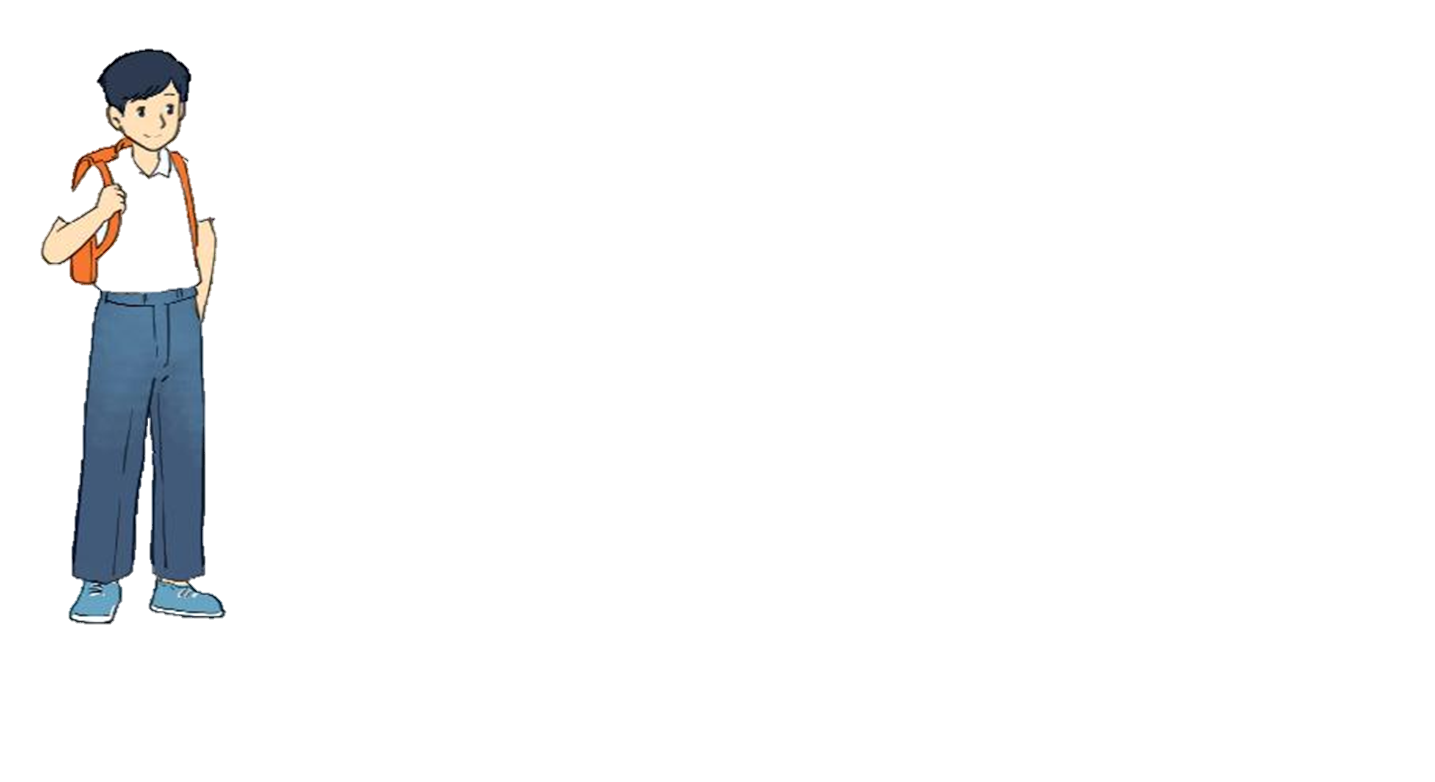 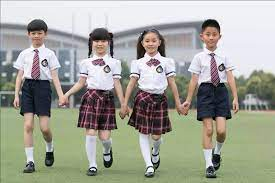 Sợi bông
Sợi tổng hợp
Màu sáng
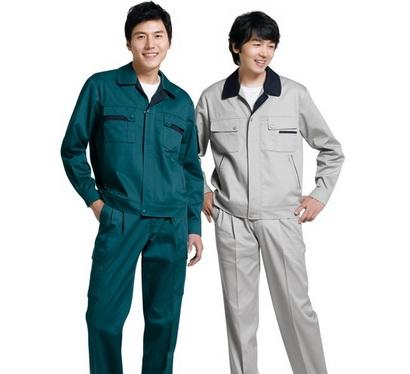 Cầu kì, sát người
Dép cao gót
Màu sẫm
Đơn giản, rộng
Giày bata, dép thấp
Trang phục đi lao động thường may bằng chất liệu vải ……………., màu sắc …………….., kiểu may ……………, giày dép ………
Khi đi lao động như trồng cây, dọn vệ sinh …, mồ hôi nhiều lại dễ bị lấm bẩn, em mặc như thế nào ?
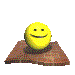 II. CÁCH SỬ DỤNG TRANG PHỤC
1. Cách sử dụng trang phục
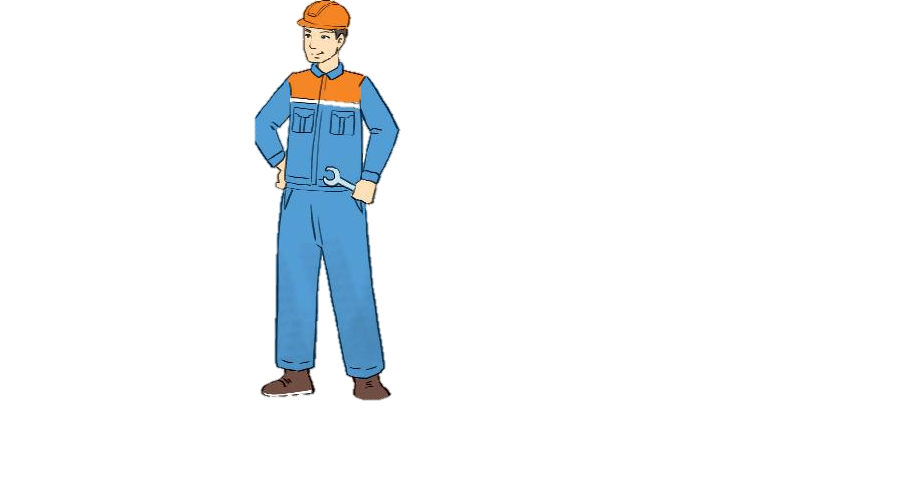 Trang phục lao động có kiểu dáng đơn giản rộng sẽ hoạt động thường có màu sẫm,  được may từ vải sợi bông
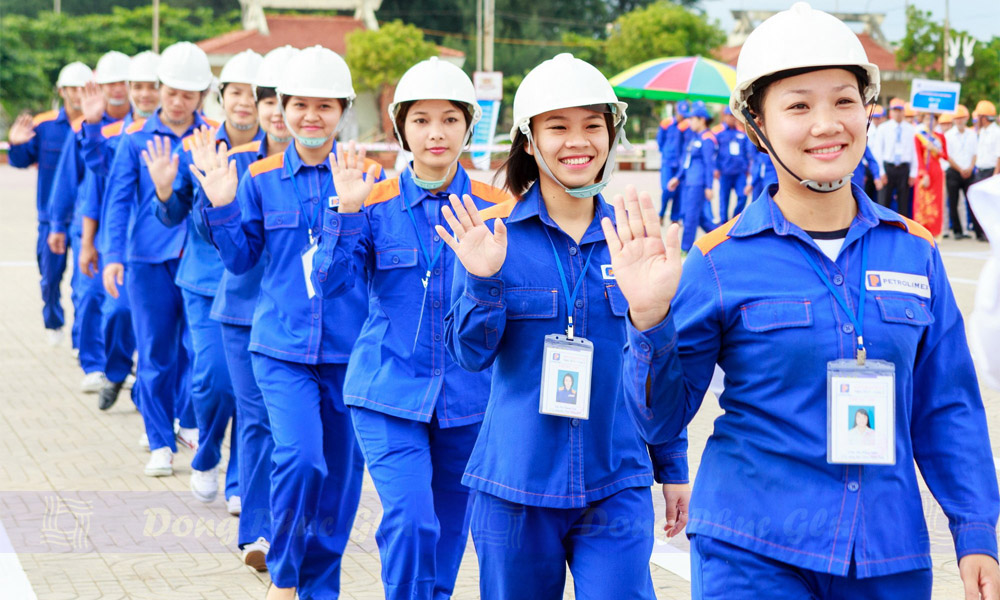 Trang phục lễ hội của người dân tộc
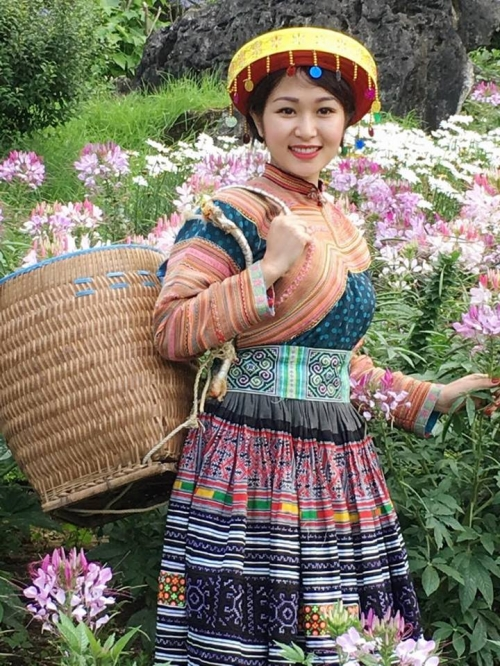 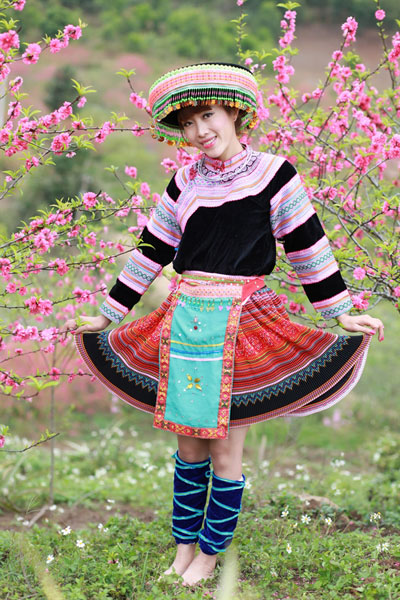 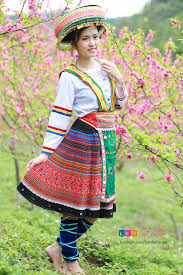 Trang phục lễ hội của người Việt
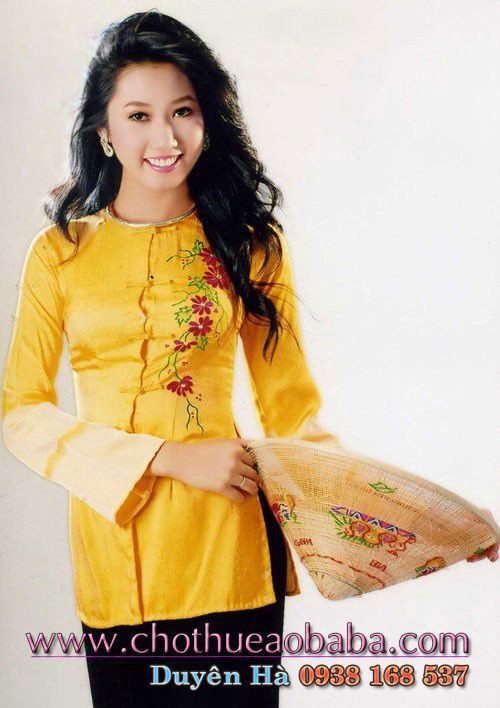 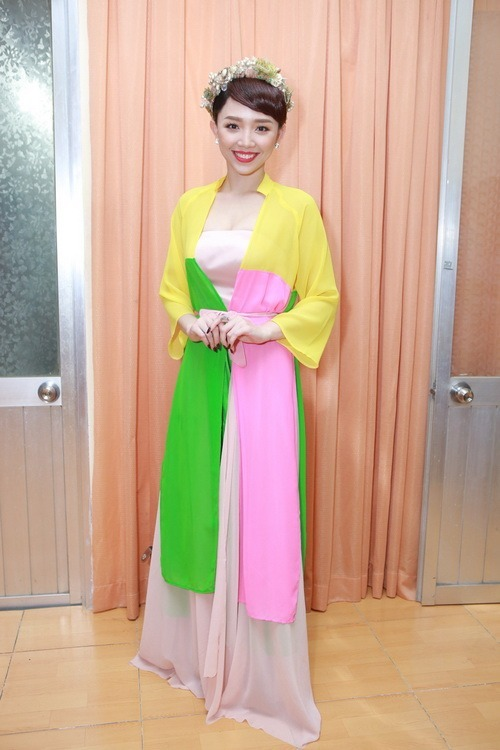 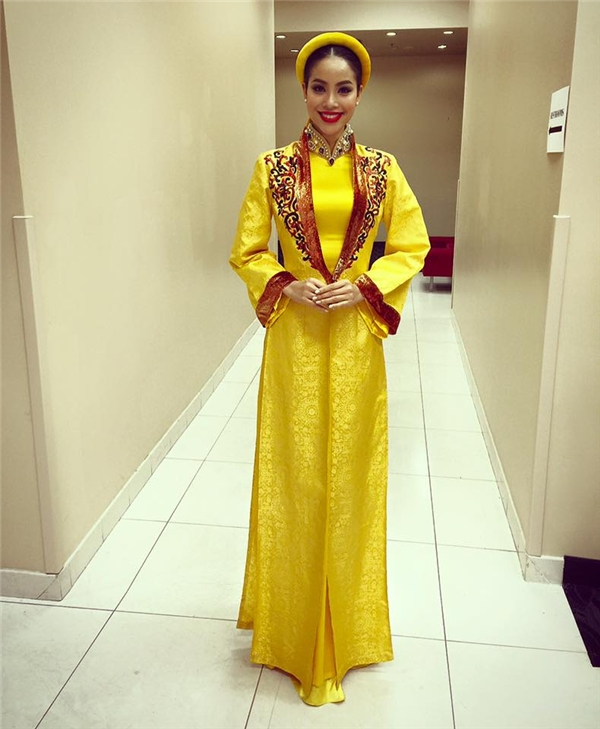 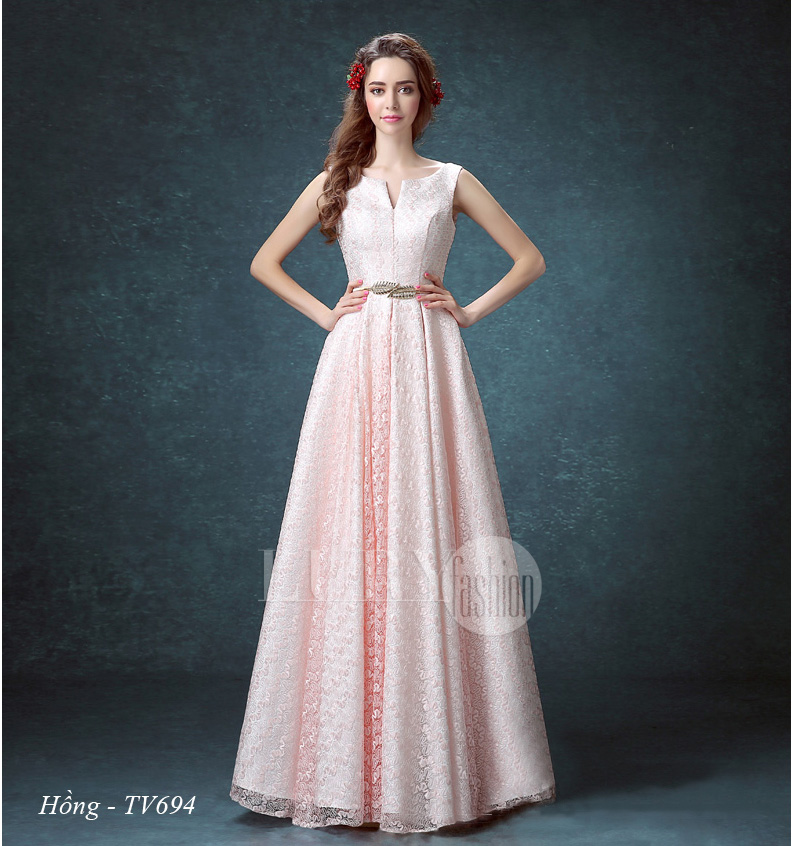 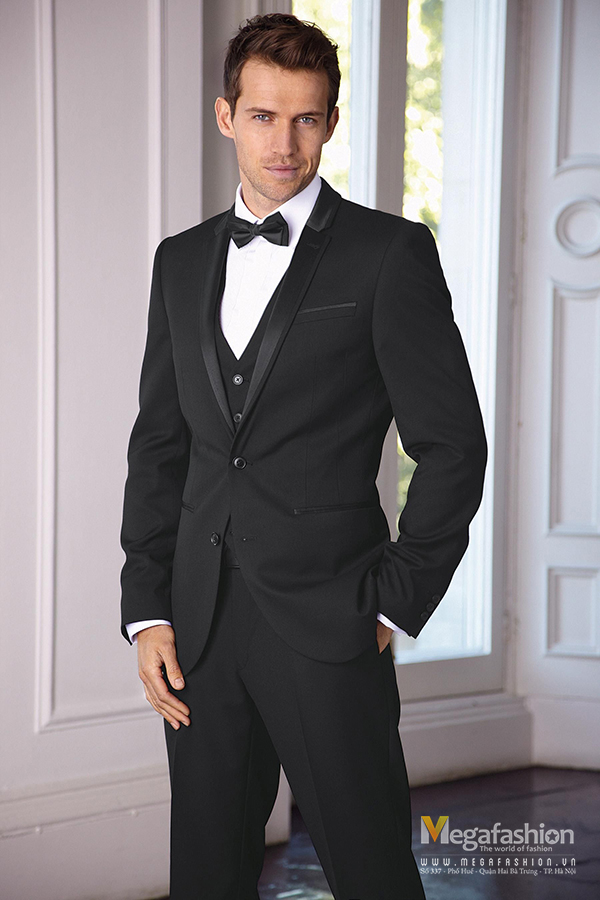 Trang phục đi 
dự tiệc
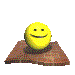 II. Cách sử dụng trang phục
1. Cách sử dụng trang phục
Trang phục dự lễ hội có kiểu dáng đẹp ,trang trọng; có thể là trang phục truyền thống tùy thuộc vào tính chất lễ hội
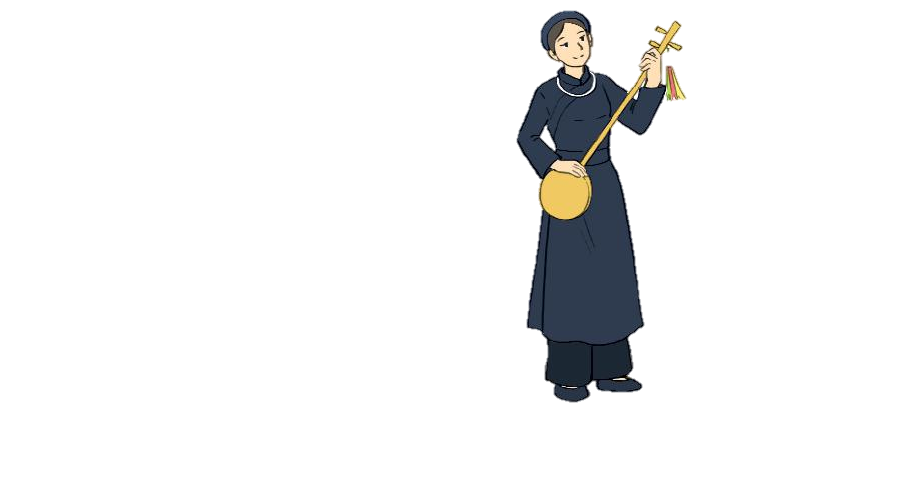 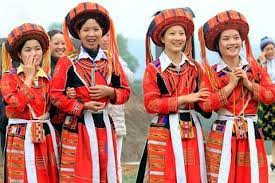 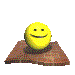 II. Cách sử dụng trang phục
1. Cách sử dụng trang phục
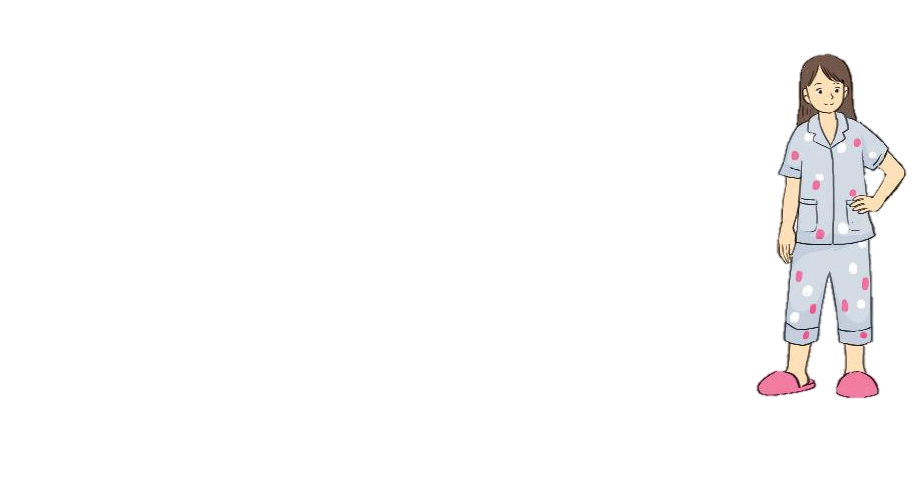 Trang phục ở nhà có kiểu dáng đơn giản, thoải mái thường được may từ vải sợi thiên nhiên
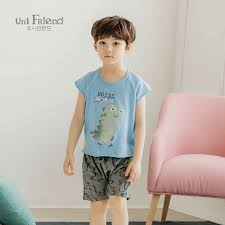 I. Sử dụng trang phục
1. Cách sử dụng trang phục
Trang phục phù hợp với hoạt động
Trang phục phù hợp với môi trường và công việc
K
Khám phá
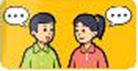 Theo em, đồng phục có ý nghĩa như thế nào đối với học sinh khi đến trường ?
Đồng phục là những trang phục có thiết kế chung 1 kiểu dáng,họa tiết,không phân biệt độ tuổi,giới tính.Đồng phục học sinh không phân biệt giàu nghèo,tính cách,học sinh có thể tự tin,đoàn kết,hòa đồng cùng nhau khi tham gia các hoạt động tập thể,hoạt động trường,lớp...
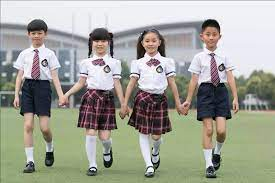 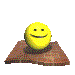 II. Cách sử dụng trang phục
2. Cách phối hợp trang phục
Để nâng cao vẻ đẹp và sự hợp lý của bộ trang phục cần phối hợp trang phục một cách đồng bộ hài hòa về màu sắc, họa tiết ,kiểu dáng của quần áo cùng với một số vật dụng khác
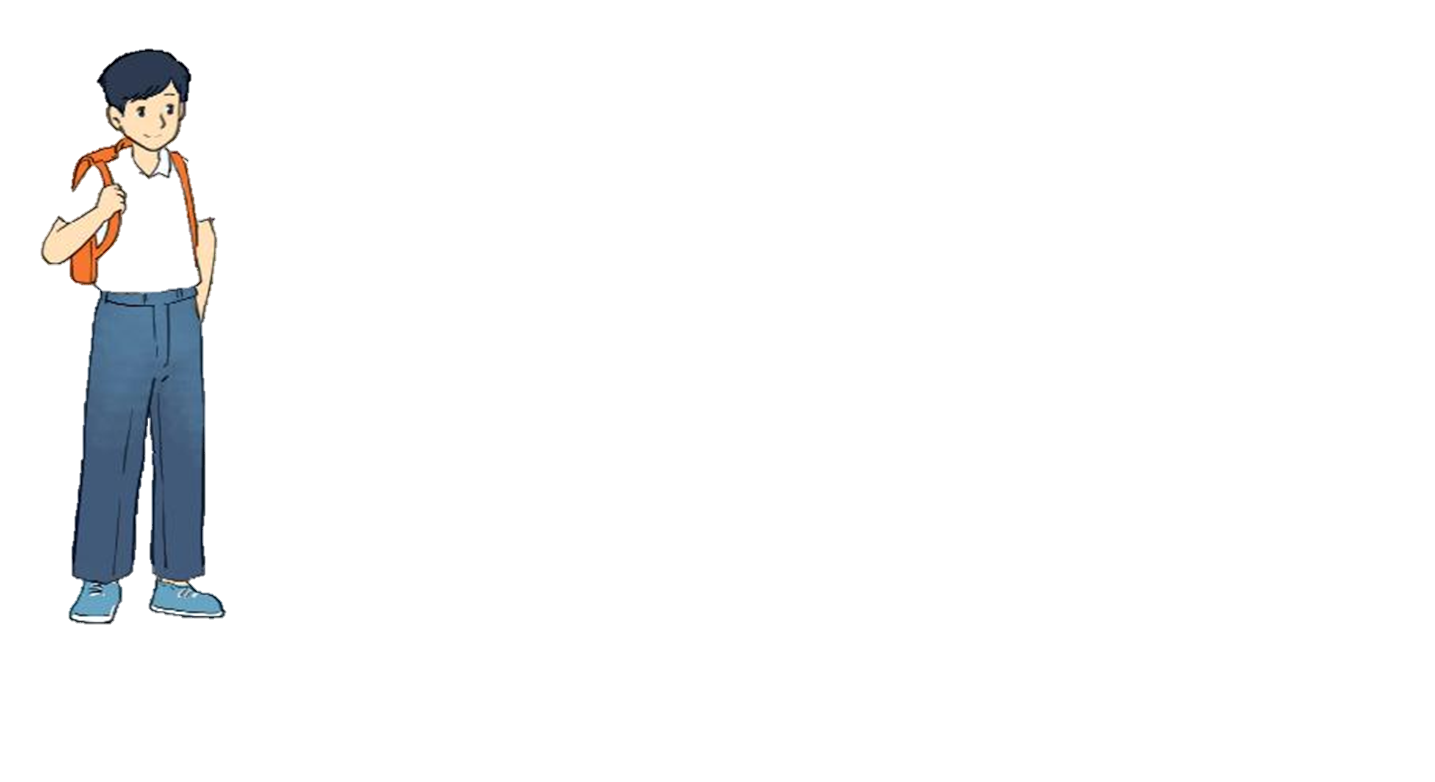 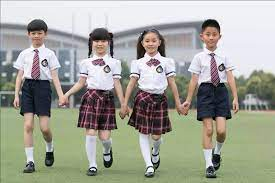 2. Cách phối hợp trang phục
Phối hợp vải hoa văn với vải trơn
Phối hợp màu sắc
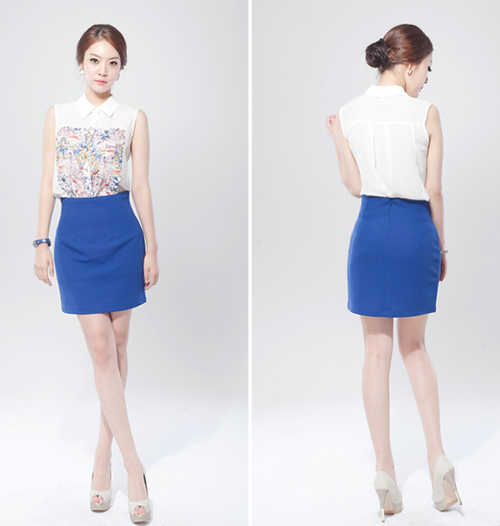 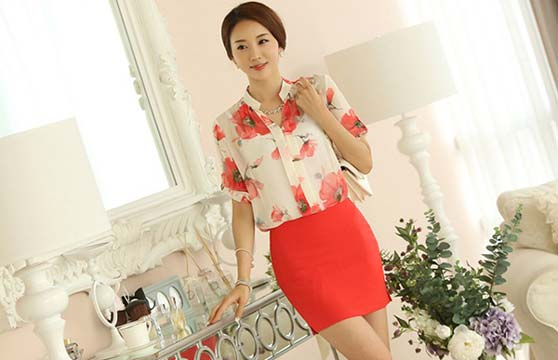 Phối hợp vải hoa văn với vải trơn
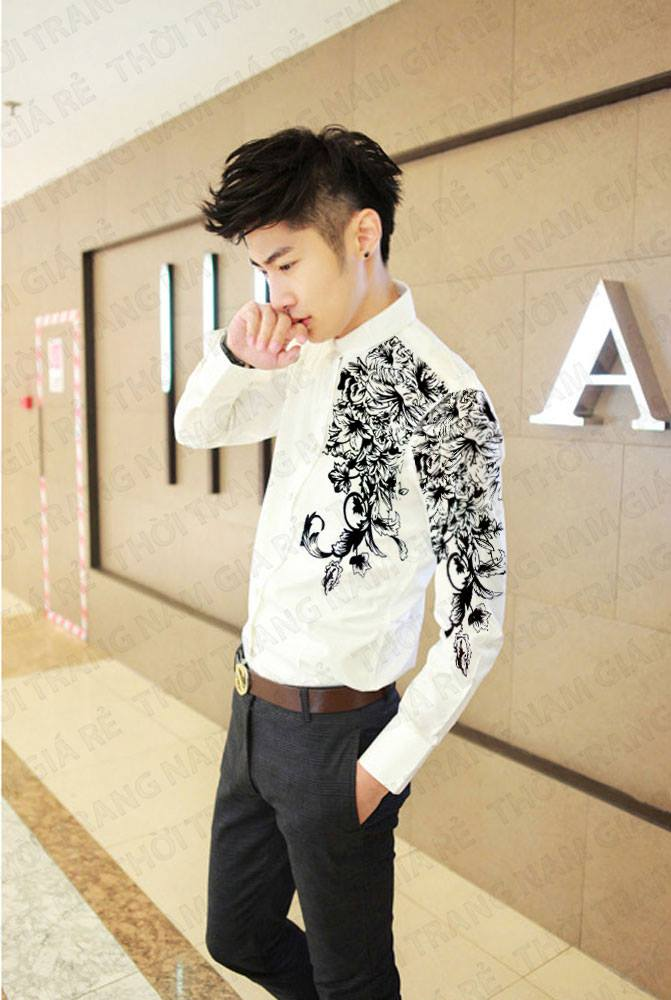 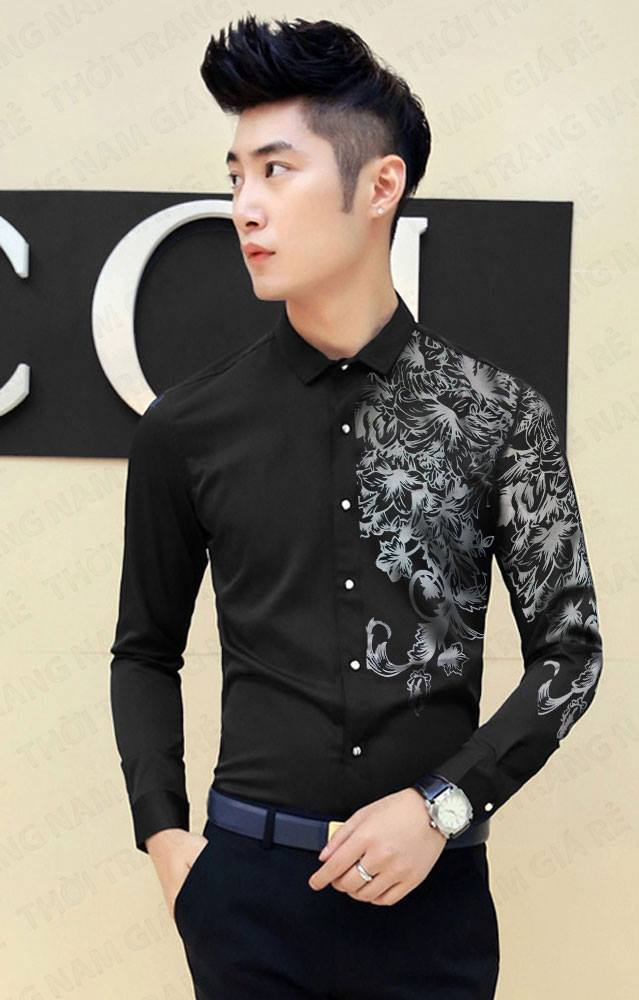 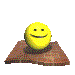 II. Cách sử dụng trang phục
2. Cách phối hợp trang phục
Phối hợp về họa tiết
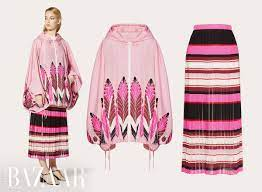 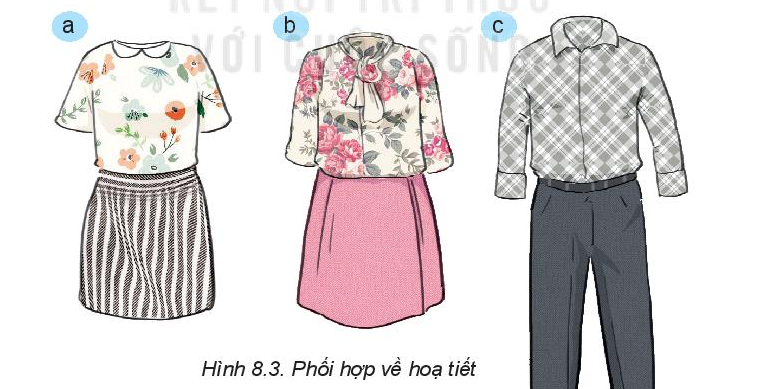 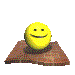 II. Cách sử dụng trang phục
2. Cách phối hợp trang phục
Phối hợp về màu sắc
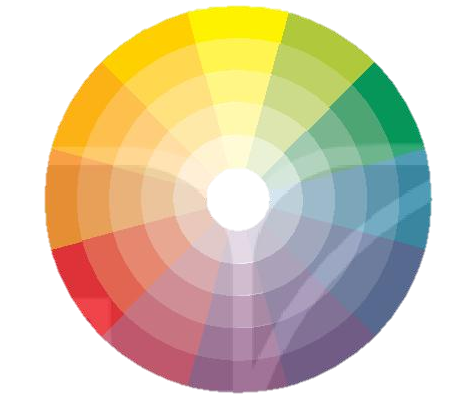 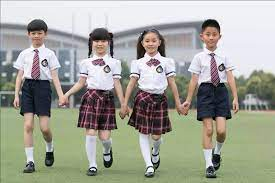 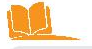 Sắc  độ chỉnh độ đậm nhạt hay  sáng tối của từng màu
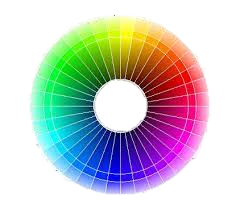 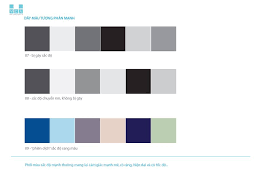 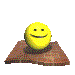 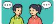 Luyện tập
Trong hình 8.5 các bộ trang phục được tổng hợp màu theo nguyên tắc nào?
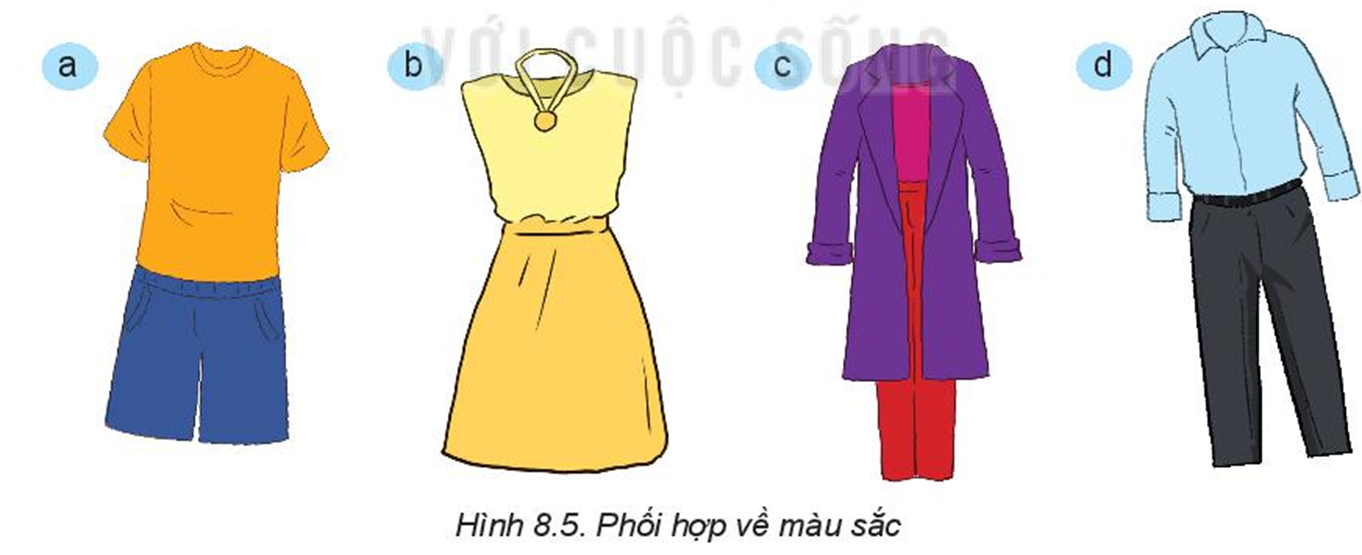 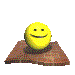 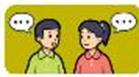 Kết nối năng lực
Em hãy  lựa chọn trang phục cần sử dụng cho bản thân khi đi du lịch cùng gia đình trong 3 ngày ở vùng biển?
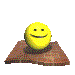 III.BẢO QUẢN TRANG PHỤC
1. Làm sạch
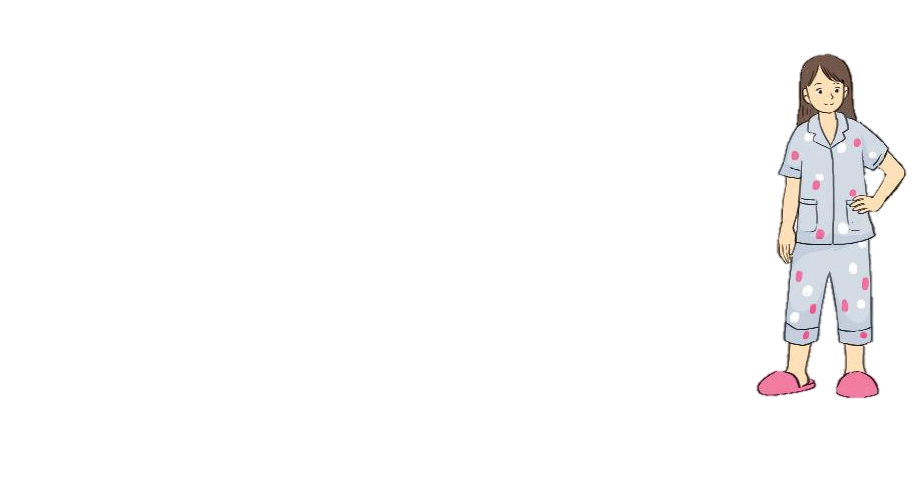 Gặt ướt: làm sạch quần áo cho nước kết hợp với các loại bột giặt, nước giặt. Được áp dụng với quần áo sử dụng hàng ngày
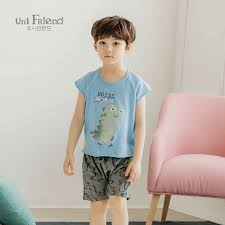 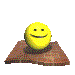 III.BẢO QUẢN TRANG PHỤC
1. Làm sạch
Giặt khô làm sạch vết bẩn bằng hóa chất không dùng nước. Được áp dụng với quần áo được làm từ len, tơ tằm, da, lông vũ
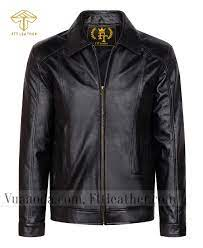 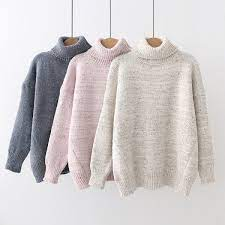 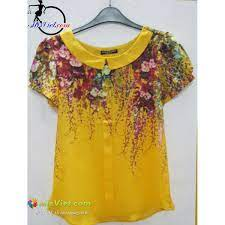 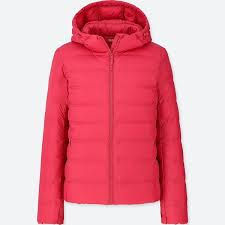 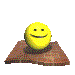 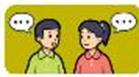 Kết nối năng lực
Sắp xếp các bước trong hình 8.6 theo thứ tự phù hợp với các bước giặt quần áo bằng tay
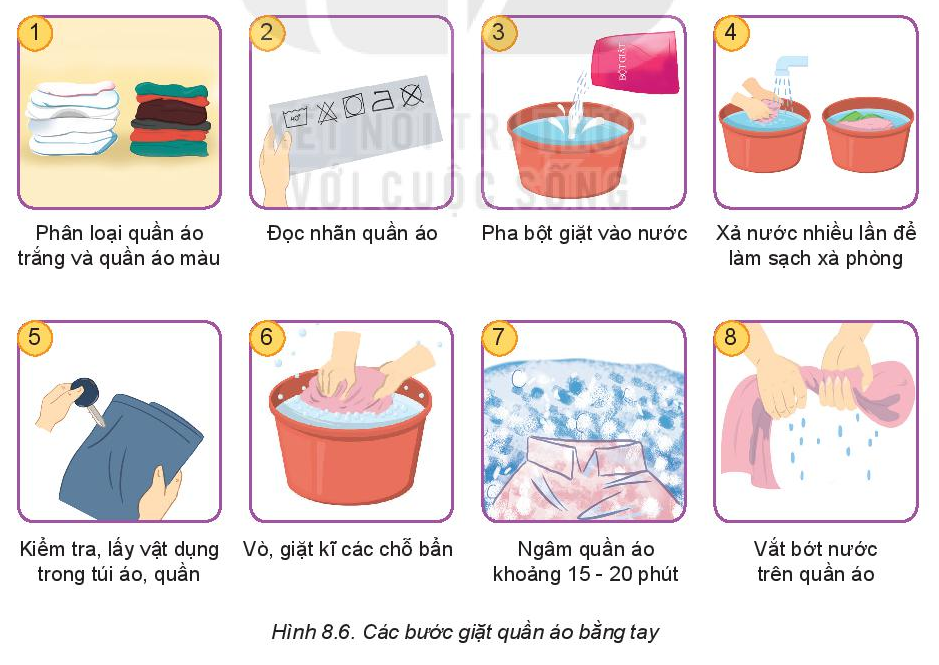 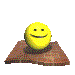 III. BẢO QUẢN TRANG PHỤC
2. Làm khô
Làm khô quần áo bằng cách phơi ở đâu thoáng gió có ánh nắng, tiết kiệm chi phí nhưng phụ thuộc vào thời tiết và tốn thời gian
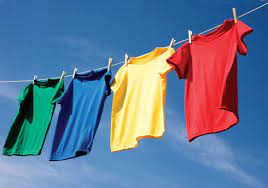 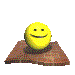 III. BẢO QUẢN TRANG PHỤC
2. Làm khô
Làm khô quần áo bằng máy, không phụ thuộc vào thời tiết nhưng tiêu hao điện năng
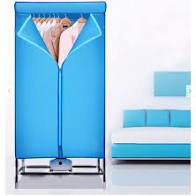 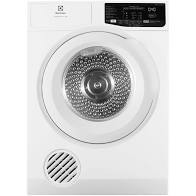 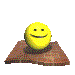 III. BẢO QUẢN TRANG PHỤC
3. Làm phẳng
Để làm phẳng quần áo có thể sử dụng nhiều phương pháp khác nhau trong đó có phương pháp phổ biến là sử dụng bàn là?
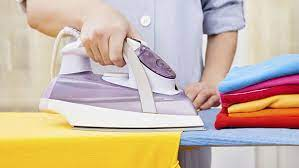 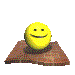 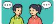 Luyện tập
Đọc thông tin mục 3 để mô tả các bước là quần áo cho hình 8.7
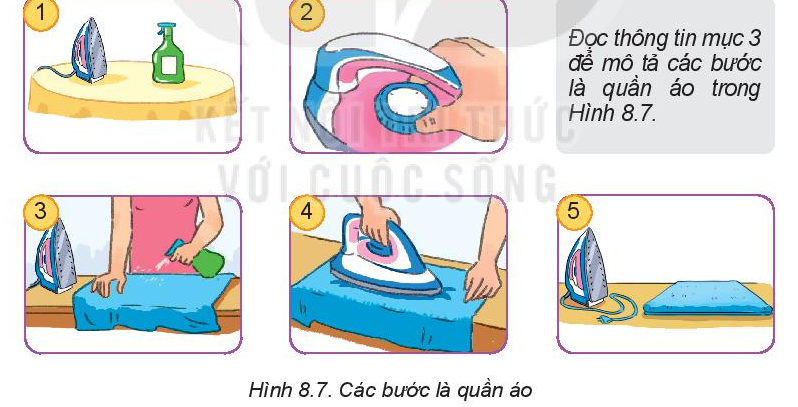 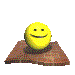 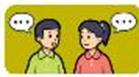 Kết nối năng lực
Dựa vào bảng 8.2 ,hãy cho biết thông tin bảo quản sản phẩm trên nhãn mác quần áo (a), (b)
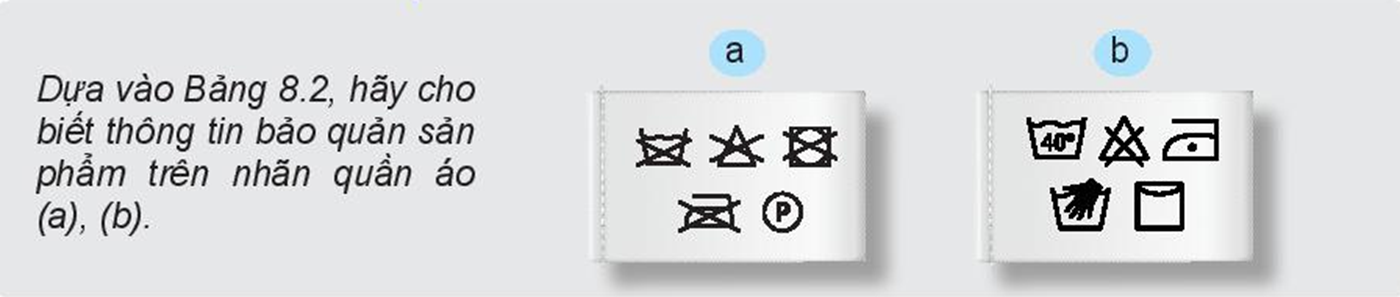 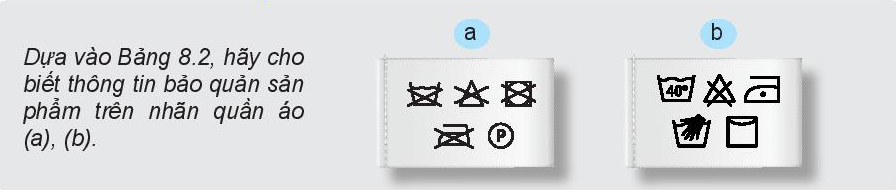 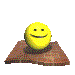 III. BẢO QUẢN TRANG PHỤC
3. Cất giữ
Những quần áo sử dụng thường xuyên cần treo bằng móc áo hoặc xếp và gấp gọn gàng vào tủ theo từng loại.
 Những quần áo chưa dùng đến cần bỏ trong túi để tránh ẩm mốc
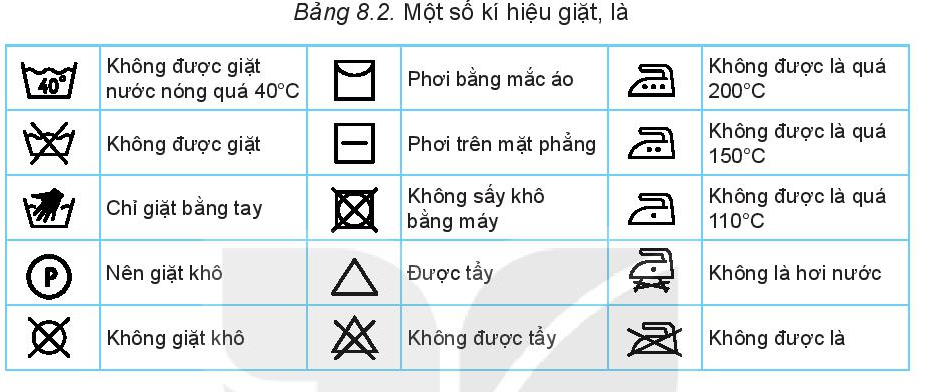 Cách gấp áo sơ mi
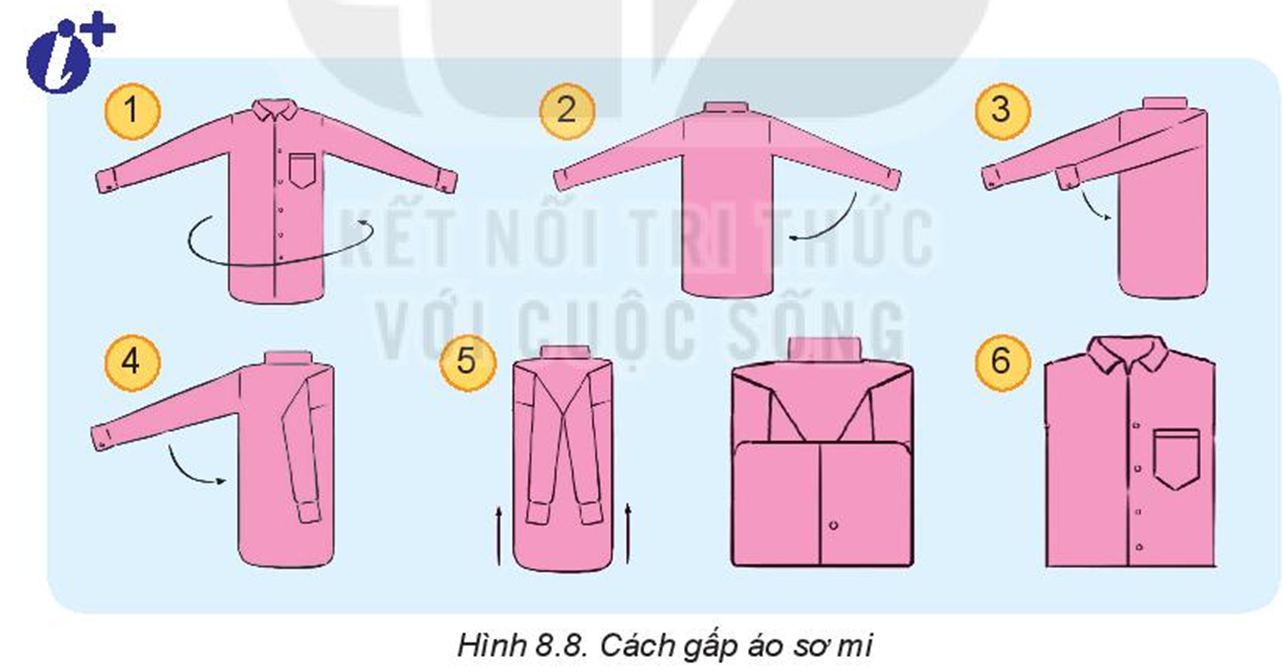 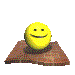 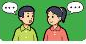 Vận dụng
1. Trang phục em mặc hàng ngày đã được phối hợp và sử dụng đúng cách chưa? Em sẽ thay đổi như thế nào khi lựa chọn và sử dụng trang phục của mình?
2. Đề xuất phương án bảo quản các loại trang phục trong gia đình em?
3.  Em hãy mô tả cách bố trí sắp xếp tủ quần áo của gia đình  sao cho hợp lý ngăn nắp gọn gàng?
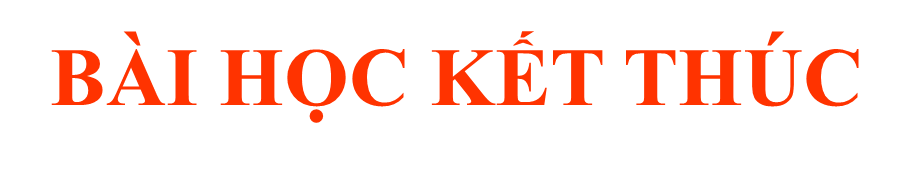 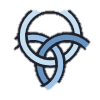 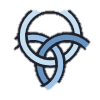 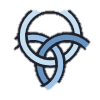 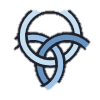 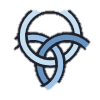 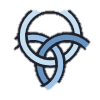 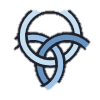 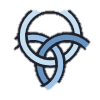 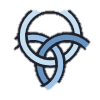 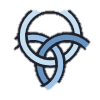 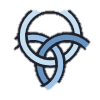 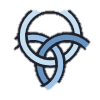 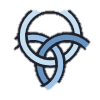